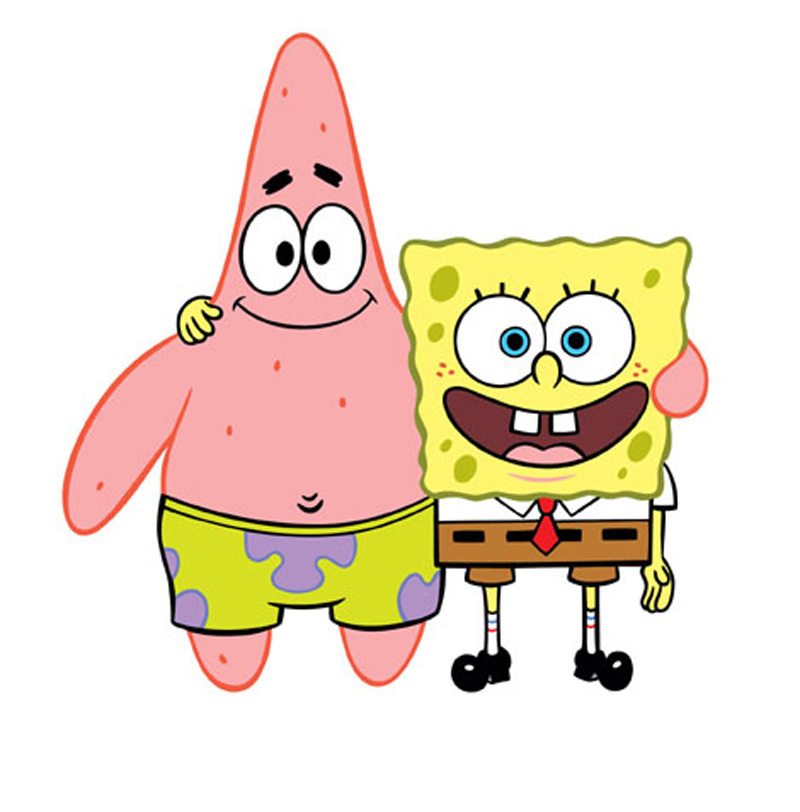 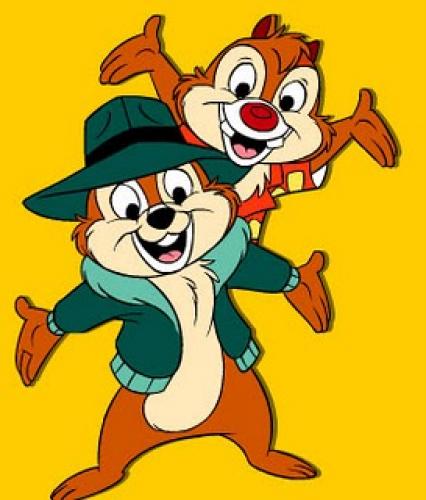 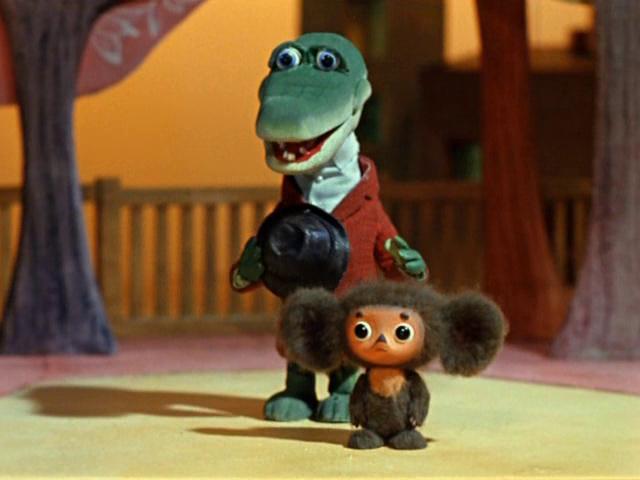 «Никакое общение между людьми невозможно без дружбы».Сократ.
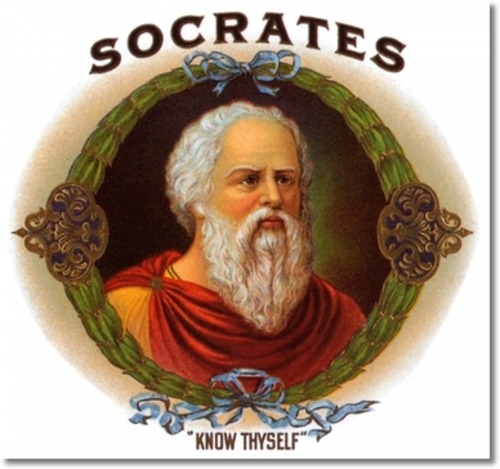 Дружба- близкие отношения, основанные на взаимном доверии, привязанности, общности интересов(Из толкового словаря С.И.Ожегова)
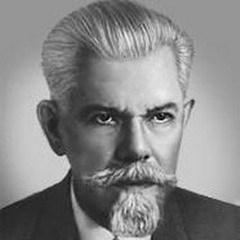 Военно-патриотический центр
Центр досуга
Центр милосердия
Молодежь
XXI
века
центр безопасности дорожного движения
Центр информации и печати
Спортивный центр
Экологический центр
Спасибо за внимание!
До новых встреч!
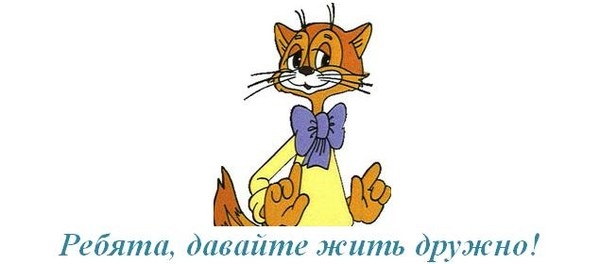